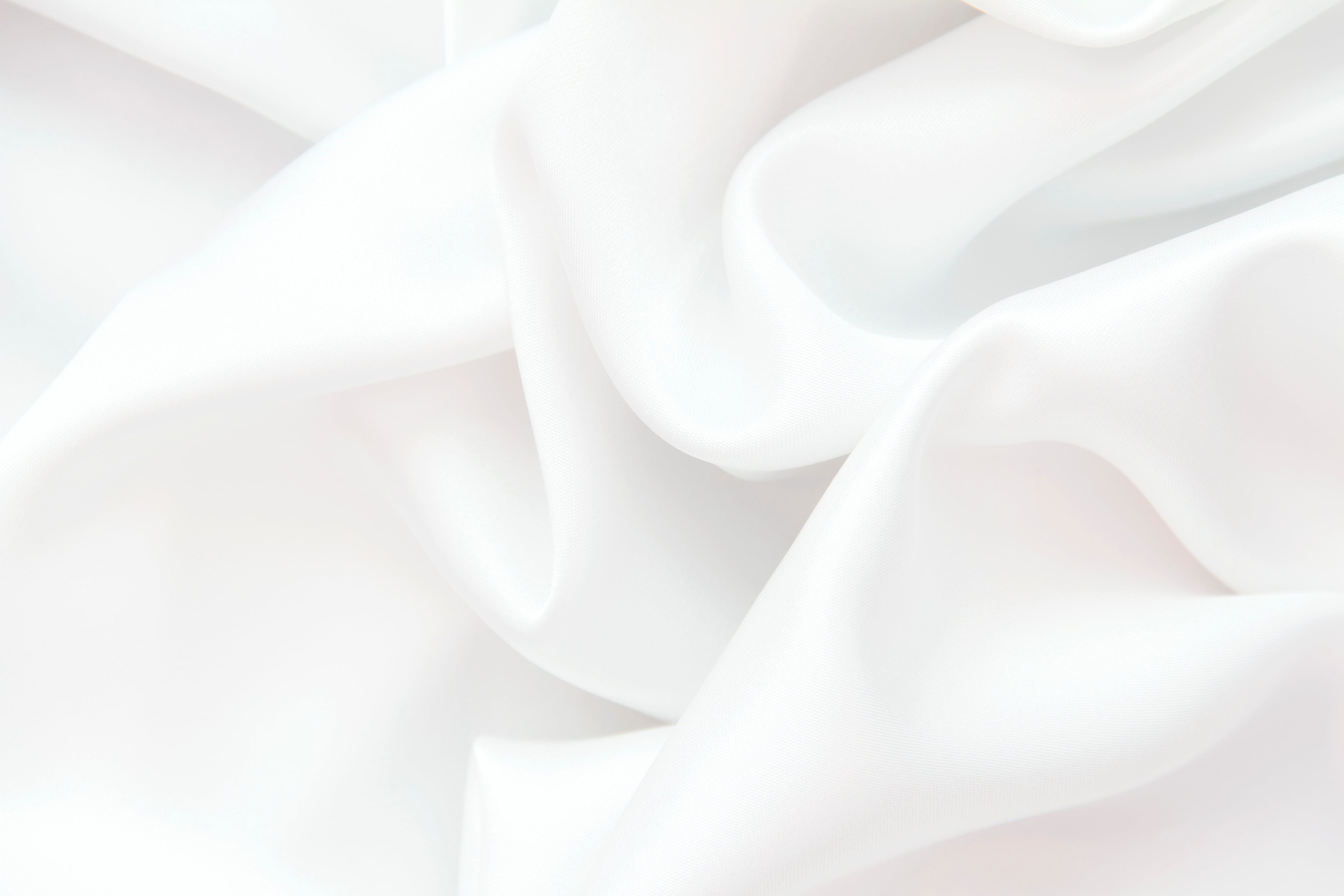 Marketing researchFor marketing students (License)
Dr GOURI Meriem
Faculty of economics-Badji Mokhtar Annaba
Chapter 01: CONCEPTS
INTRODUCTION
Marketing research is a discipline that is both theoretical and practical for identifying the needs and behaviors of multiple audiences in a market.

To better understand the different techniques, it seemed essential to start by defining marketing research and demonstrating its place in the marketing approach.
1.CONCEPTS
Marketing research:
Marketing research is a methodical work of collecting and analyzing information allowing us to better know and understand a market, a public or an offer with the aim of making better marketing decisions.

-Mercator-
1.CONCEPTS
Characteristics of Marketing research:
Organization
Objectivity
Generality
Relativity to scientific problems.
1.CONCEPTS
Marketing studies:
It is the activity of analyzing consumers, customers or the public. The information is used to identify market opportunities and threats; evaluate marketing operations; and track marketing performance.
1.CONCEPTS
Information Marketing System
It associates men, equipment and procedures in order to bring together, analyze and disseminate useful information to marketing managers to make their decisions.
1.Concepts
Objectives of Marketing Research:
It helps to understand
It helps to decide
It helps to control
2. DOMAINS
3. Place of marketing research in marketing approach:
4. Classification of marketing research
4.1	according to the goal
4.2	According to  the problem
4.3	According to the methodology
4.4	According to the type of information source
4.5	According to the time
Chapter 02: MIS
1.Marketing information system-MIS: Definition
"A marketing information system is a continuing and interacting structure of people, equipment and procedures to gather, sort, analyse, evaluate, and distribute pertinent, timely and accurate information for use by marketing decision makers to improve their marketing planning, implementation, and control". Kotler
2.Marketing information system-MIS: Utility
Control decisions
Operational decisions
Strategic decisions
3.Marketing information system-MIS: Process
1-Determine the appropriate marketing metrics.
2-Gather relevant data from external and internal sources.
3-Graph the data to visualize trends.
4-Distribute the trend information to the appropriate departments.
5-Use the data to determine the right course of action to take.
4.Marketing information system-MIS: Components
Internal reporting systems
Marketing intelligence systems
Marketing research
Marketing data support systems
Chapter 03: Types of Marketing research
INTRODUCTION
Exploratory researchs are documentary and qualitative studies which are not intended to give representative results, but to shed light on the complexity of a subject, to show the different aspects.

Exploratory studies often precede studies quantitative: they help to build hypotheses that quantitative studies then make it possible to validate and quantify.
I)- Documentary research
1. Documentary research: Definition
Documentary research:
Documentary research consists of selecting, synthesizing and analyzing secondary information which, by definition, has not been produced for the purposes of the study.
2. Documentary research: Advantages/ Disadvantages
II)- Qualitative research
1.Qualitative research: Definition
Qualitative research is often characterized by a deep evaluation of the motivations and obstacles to purchasing. In practice, qualitative research is carried out with significantly smaller groups of respondents.
2.Qualitative research: Advantages/desadvantages
III)- Quantitative research
1.Quantitative research: Definition
Research that allows opinions or behaviors to be measured. It is most often based on a survey carried out on a representative sample of the population studied. The numerical results from this survey give, after analysis, the measurement of the phenomenon studied (for example, measuring the notoriety of a brand)
2.Quantitative research: Advantages/ disadvantages
Chapter 04: Process of Marketing research
Process of marketing research:
Chapter 05: Information sources
Information sources
1.Information sources: From documentary research
2. Information sources: From Qualitative research
Thank you !